Náramek Shamballa
Praktické činnosti 1
5.11.2014
Historie
Korálkové náramky Shamballa se stávají hitem v moderní době, ale jejich původ je starší, nežli by se mohlo zdát. Svůj původ mají v Buddhismu, kde o nich panuje legenda, že svému nositeli napomáhají k lepšímu stavu mysli a prozření. Z tohoto důvodu jsou někdy také nazývány Buddhovi náramky. 
Moderní doba samozřejmě zasáhla a proběhli na nich jisté úpravy, nežli se stali hitem mezi náramky a módními doplňky. V dnešní době je možné na trhu nalézt obrovské množství barev a variant.
Shamballa Crystal, Glass a Glossy
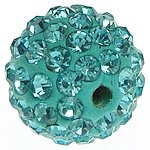 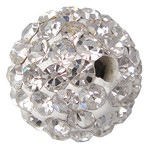 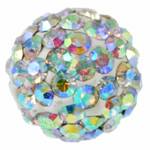 Pomůcky
proužek papíru
bavlněnou voskovanou šňůru
korálky, nůžky
lepidlo vteřinové a Herkules
Postup práce
Na základní nosné vlákno potřebujeme cca 40cm, oba konce (1-1,5cm) potřeme lepidlem, uhladíme a necháme uschnout. Ostrými nůžkami konce šikmo sestříhneme  - to nám usnadní navlékání. Poté navlékáme korálky.
Postup práce
Vázací vlákno je 140cm dlouhé, přehneme ho v polovině a přivážeme k nosnému podle následujícího zobrazení.
Úvaz vázacího vlákna
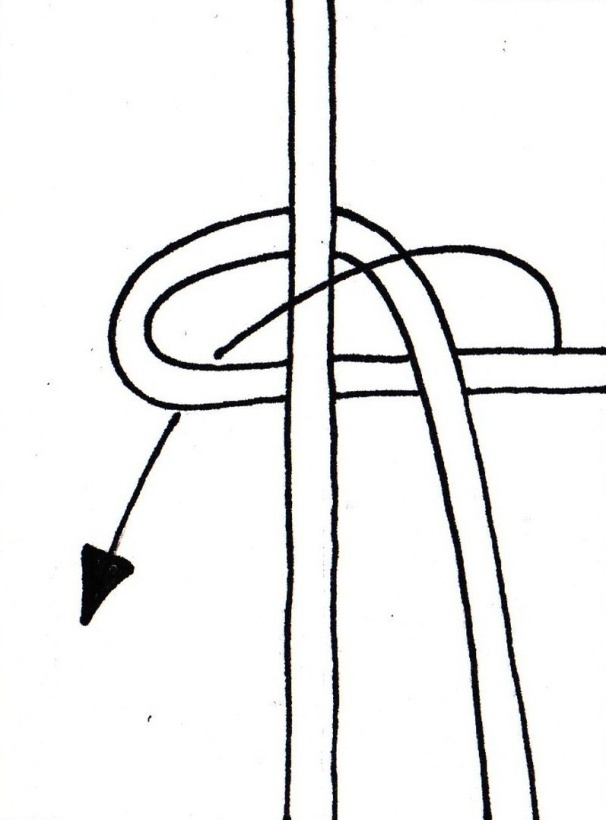 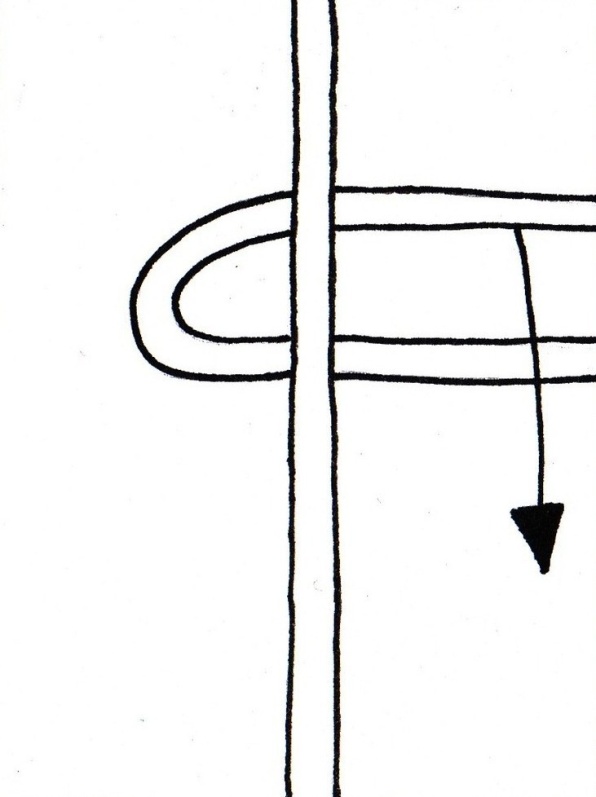 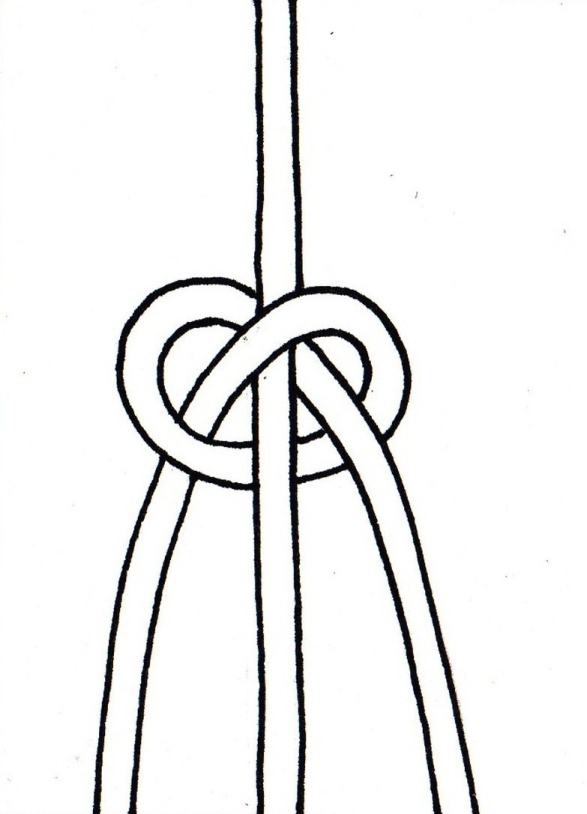 Tvorba plochého uzlu
Nyní začneme s vázáním uzlů. Střídáním kroků 1 a 2  vytvoříme jeden dvojitý plochý uzel.
Uvážeme cca 3 dvojité ploché uzly. Přisuneme korálek a pokračujeme ve vázání. Počet uzlů mezi korálky je Vás.
Průběžně poměřujeme s proužkem papíru, pomůže nám rozvrhnout si střed náramku. Na konci opět  uděláme 3 dvojité ploché uzly. Konce uzlů zalepíme vteřinovým lepidlem a zbytek provázku ustřihneme.
Krok 1.- Část vázaná vrchem
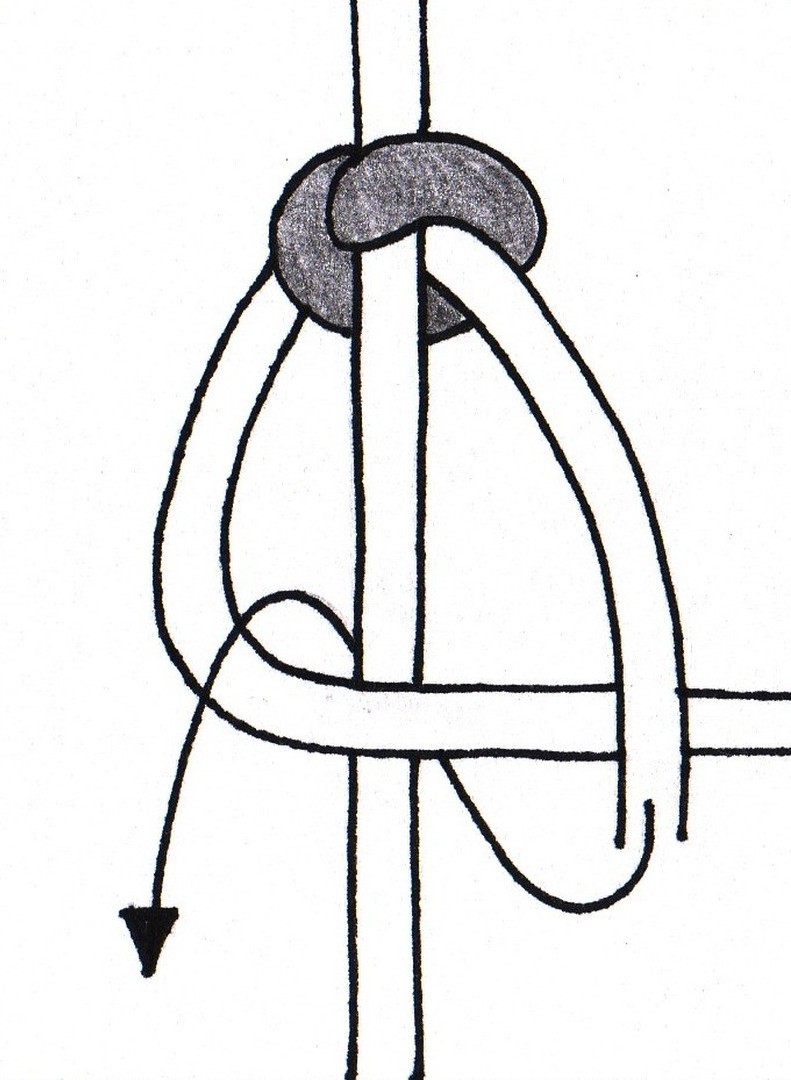 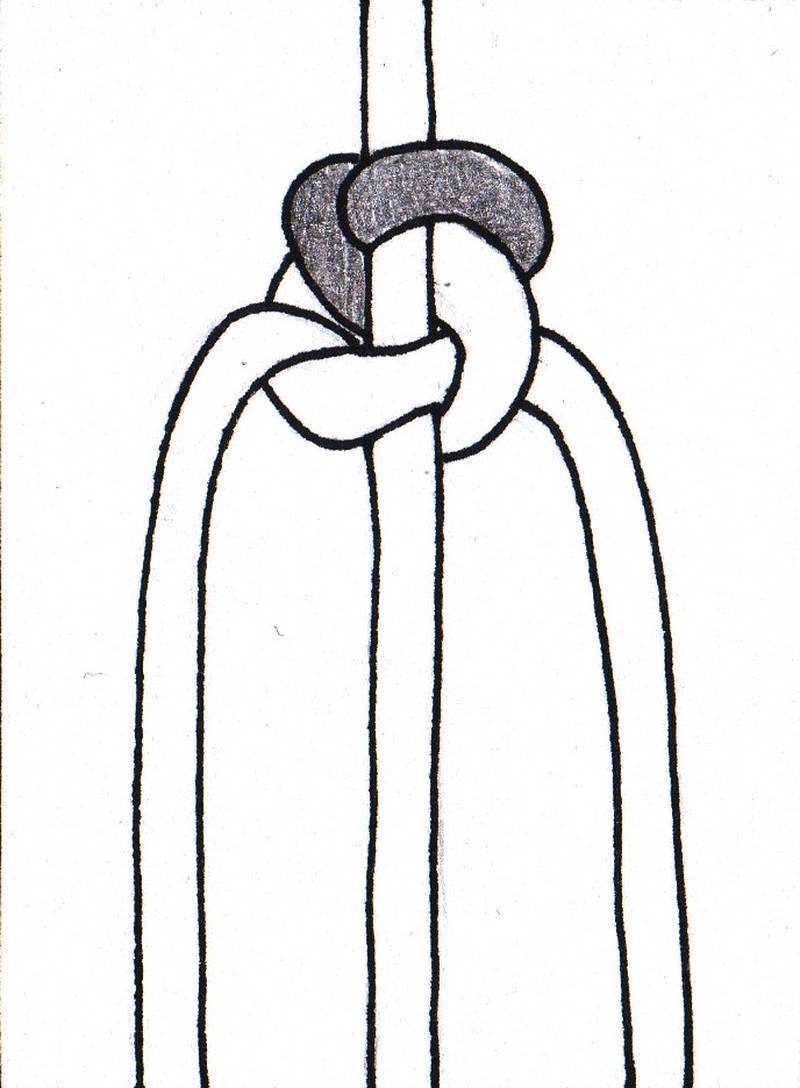 Krok 2. - Část vázaná spodem
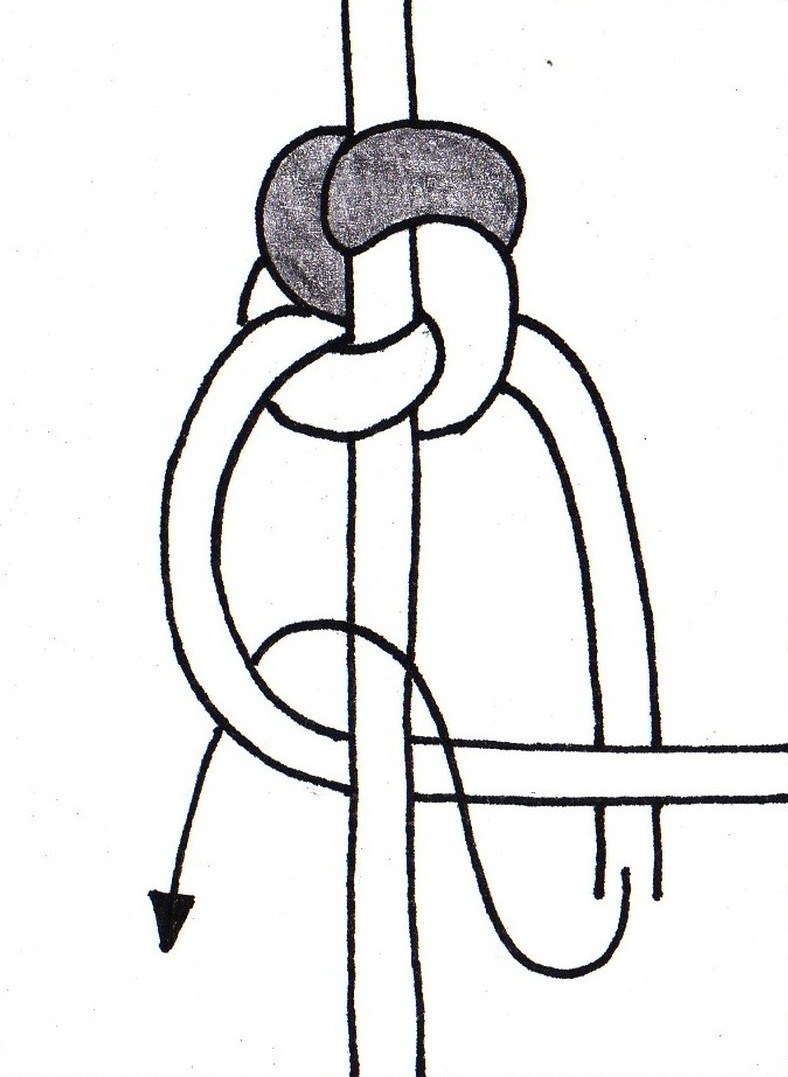 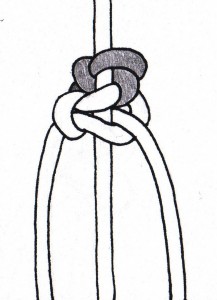 Zapínání
Zapínání vytvoříme tak, že oba konce vlákna přiložíme k sobě v protisměru, na ně přivážeme další cca 25cm dlouhý kus stejným uzlem jako na začátku práce vázací vlákno.
Uděláme 5dvojitých plochých uzlů (dáme pozor aby jsme je přespříliš neutahovali-vnitřní vlákna se v nich musí pohybovat). Konec uzlů opatrně zakápneme vteřinovým lepidlem a zbytek provázků odstřihneme.
Náramek si navlékneme na ruku, abychom viděli jak volný musí být, zapínání srovnáme, aby bylo uprostřed. Na kraje navlékneme korálky  posuneme k zapínání a zajistíme uzlem. Zbytek odstřihneme.
Zapínání
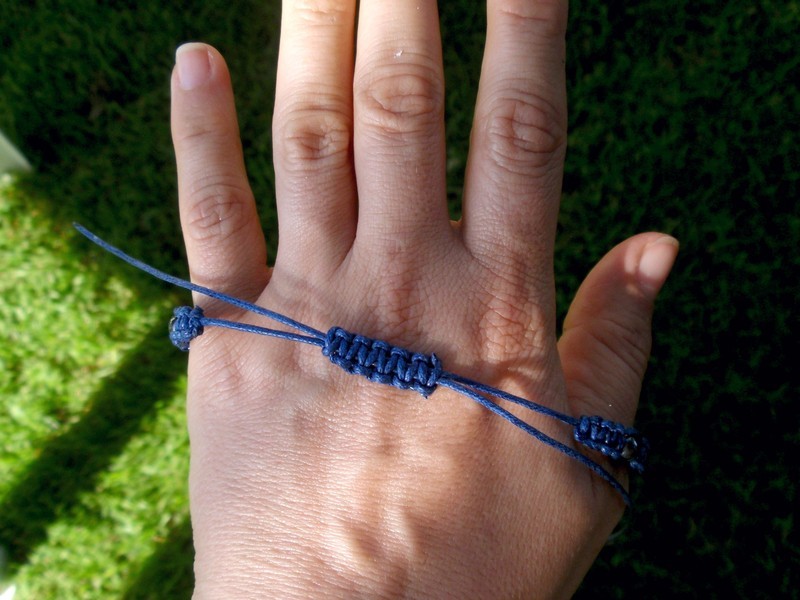 Shamballa
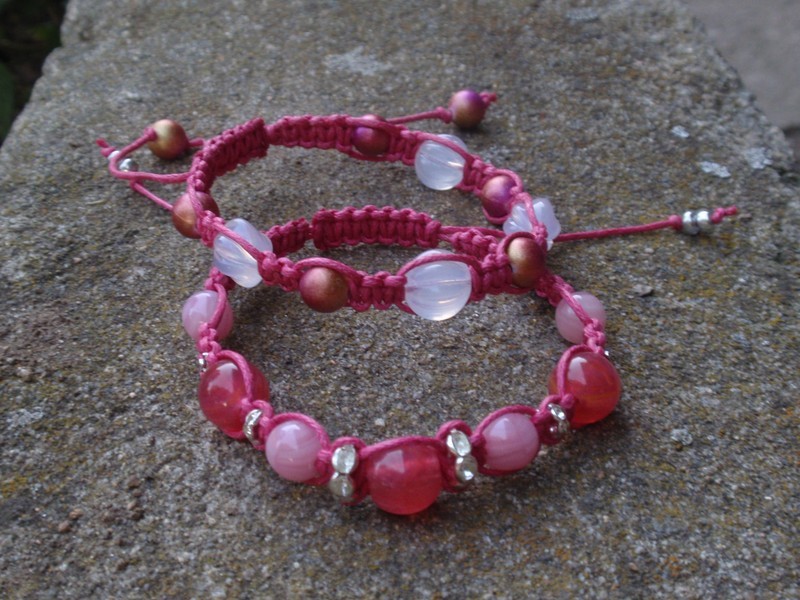 Shamballa
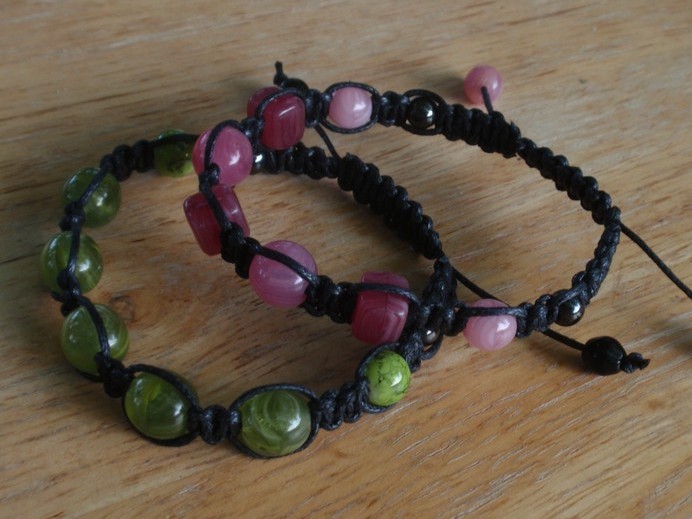 Shamballa
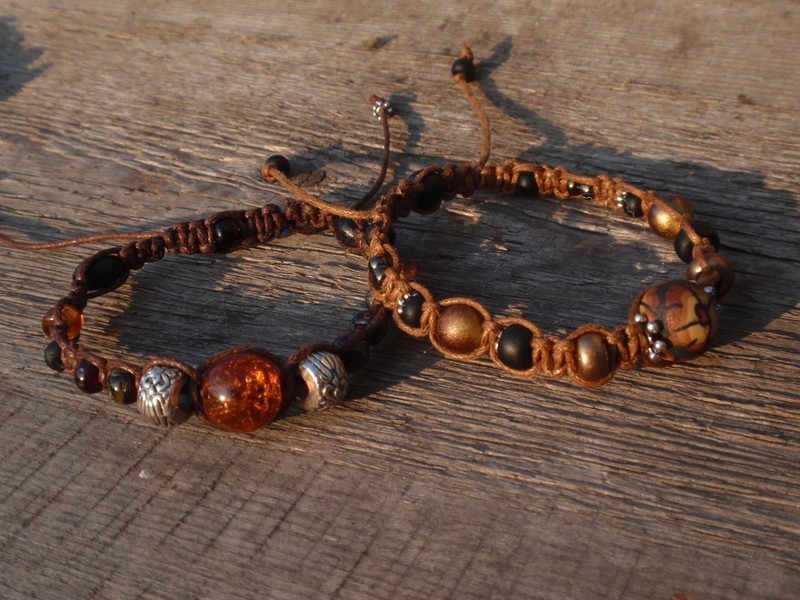